Introduction to Objective-Cand Xcode (Part 1)
FA 175
Intro to Mobile App Development
Next four sessions
Crash course in Objective-C
Tutorial on the Xcode development environment
What we have done so far
Created simple Xcode projects
HelloWorld App and TextShuffler App
Single-View applications with labels, text fields, and buttons
Walked through the creation of a more complex application
CoffeeCatalog App
App that used a navigation controller, multiple views, and segues
Required more complex code
Objectives of the next sessions
Understand the rules of the Objective-C programming language
For beginners, learn programming
For programmers, learn a new language
Learn the Xcode development environment and its various features
Objective-C, Xcode, and iOS
Objective-C:  programming language
Xcode: development environment
iOS: operating system for (Apple) mobile devices

Apps that run on devices under the iOS platform are developed in Objective-C using Xcode
Xcode projects
An Xcode project is a collection of settings, programs and resources
Settings indicate values for various parameters that direct how the project is built
Programs are files written using Objective-C code 
Resources are other files such as images and data files that are required to build the project and execute the corresponding application
All the files of an Xcode project are contained in a specific folder
HelloWorld App revisited
Created using the Single-View template
A template provides pre-created files/programs to simplify development
Settings
e.g., project name (HelloWorld), target device (IPhone), deployment target (iOS 6.0), …
Interface was built and additional code was supplied to produce the intended app
Label, button, and text field were added through the interface builder (Xcode feature)
Code added caused text  to be copied from the text field to the label through a button click
Programs and programming
What is a program?
Sequence of instructions that processes data on a computer
What is a programming language?
Rules for writing a program
Most basic components
Data: variables and types
Instructions: statements
Variables
Variables hold data/values
Variables are named
Variables are of a particular type
Examples of types:  int (number), NSString (string)
Types restrict the values that a variable can hold
Objective-C variable declaration example:
int counter;
defines a variable called counter that holds an integer value
Some common types
Whole number – int
Sample values:  123, -8, 0
Floating point number – double
Sample values:  2.75, -9876.54321, 1.23e4
Switch/toggle – BOOL
Values:  YES, NO
String of characters – NSString
Sample values:  @"Hello", @"123", @":-)"
Working with variables
Declaration
double unitPrice, total;int itemCount;NSString *message; 
Assignment
unitPrice = 125.75;itemCount = 5;total = itemCount*unitPrice;message = @"Hello, world.";
Working with variables
Output (using NSLog function)
NSLog(@"number of items: %d", itemCount);NSLog(@"%@", message);NSLog(@"%d x %f = %8.2f",                   itemCount,unitPrice, total);
Output (through an outlet connection)
self.label.text = message;
Testing some code
Create an Xcode project (Single-View template), add a button to the view on the storyboard, and then create an action outlet for the button named “go:”
In the .m source file, supply the following code within the go: method (between the { })
int itemCount;double unitPrice, total;NSString *message = @"Test code";itemCount = 5;unitPrice =125.75;total = itemCount*unitPrice;NSLog(@"%@", message);NSLog(@"number of items: %d", itemCount);NSLog(@"%@", message);NSLog(@"%d x %f = %8.2f", itemCount, unitPrice, total);
Code
int itemCount;
double unitPrice, total;
NSString *message = @"Test code”;
itemCount = 5;
unitPrice =125.75;
total = itemCount*unitPrice;
NSLog(@"%@", message);
NSLog(@"number of items: %d", itemCount);
NSLog(@"%@", message);
NSLog(@"%d x %f = %8.2f", itemCount, unitPrice, total);
Summarizing what we have done
We wrote a sequence of instructions (or statements) and executed them through Xcode and the simulator
The statements involved variables
Declarations:  established names and types for the variables
Assignment statements:  assigned values to the variables  
Function calls:  displayed the values of the variables
Note:  these statements follow Objective-Crules/syntax and conventions
Syntax of statements
Variable declaration:
<type> <name>;
<type> *<name>;
Assignment:
<name> = <literal-value>;
<name> = <expression>;
NSLog function call:
NSLog( <format-string>, <expression>, … );
Note that all of the above statements end with a semicolon
Accepted conventions
A name used in an Objective-C program is a sequence of letters and digits, but should start with a letter
Examples:  Product, price, section123, totalAmt
Note that names (also called identifiers) are case sensitive
Convention for variable names in Objective-C:
Start with a lower-case letter
If the name comprises multiple words, capitalize the first letters of succeeding words
Examples: unitPrice, totalAmountInPesos
Expressions and operators
Assignment statements may involve complex operations, for example:
	totalTax = 125000 + (income-500000)*0.32;


An expression is a combination of values, variables, operators, and computations through methods and functions
Operators:  + - * / ( ) and many others
expression
NSLog
NSLog causes output to be displayed in the debug window of Xcode
Very useful during development
NSLog( <format-string>, <expression>, … );
The first argument of the function is a format string specifying what and how a value is displayed
% in the string specifies placeholders in the output
%d for integers, %f for doubles, %@ for strings
Succeeding arguments indicate the values to be displayed
NSLog examples
NSLog(@"number of items: %d", itemCount);number of items: 5
NSLog(@”%@ has %d hands ", name, numHands);Andrei has 2 hands
NSLog(@"%d x %f = %8.2f", itemCount,unitPrice, total);7 x 125.750000 =   628.75
Converting between types
int num; double val; NSString *s;
Between int and double, done via straightforward assignment, but there is truncation when going from double to int 
val = num; // ok, no problem: 123 becomes 123.0
num = val; // truncation occurs:  5.67 becomes 5
How about converting between numbers and strings?
Use conversion methods
Between strings and numbers
string to int
num = [s intValue];
string to double
val= [s doubleValue];
int to string
s = [NSString stringWithFormat:"%d",num];
double to string
s = [NSString stringWithFormat:"%f",val];
Similar to NSLog
Tip of the iceberg
The apps we have written early on contain a lot more code than what we have discussed so far
Concepts that will be discussed in the next sessions
Classes
Properties and methods
Header and implementation files
The statements we have learned (declaration, assignment, function call) enable us to write code to specify methods
Back to Xcode
Interface Builder
Managing connections between Objective-C code and the user interface
The Interface Builder in Xcode
The user interface is an essential component of an app
In many other platforms, separate “code” is required for an interface, sometimes written by the developer
In Xcode, this interface is created visually through the Interface Builder of Xcode using drag and drop commands
storyboard, views, controls
The Interface Builder in Xcode
The components of an interface are associated with the code you write through connections
Outlet connections enable retrieval of data to and from controls like labels or text fields
Action connections specify methods to be invoked when an event occurs such as a button click
Outlets and actions appear as Objective-C code in the .h and .m files
But the associations are carried out separately within Xcode (control-drag actions between interface and code)
IB and connections
ViewController.h:
storyboard, controller, view, controls
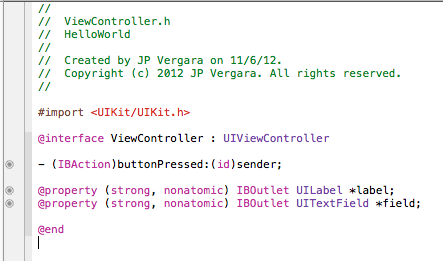 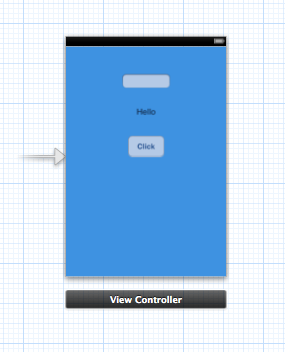 In ViewController.m …
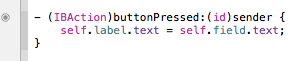 Managing connections
Click on view controller icon at the bottom of the storyboard

Then click on connections inspector

Ensure connections are as intended
Remove stray connections (usually resulting from name changes and dragging errors)
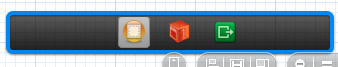 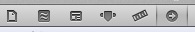 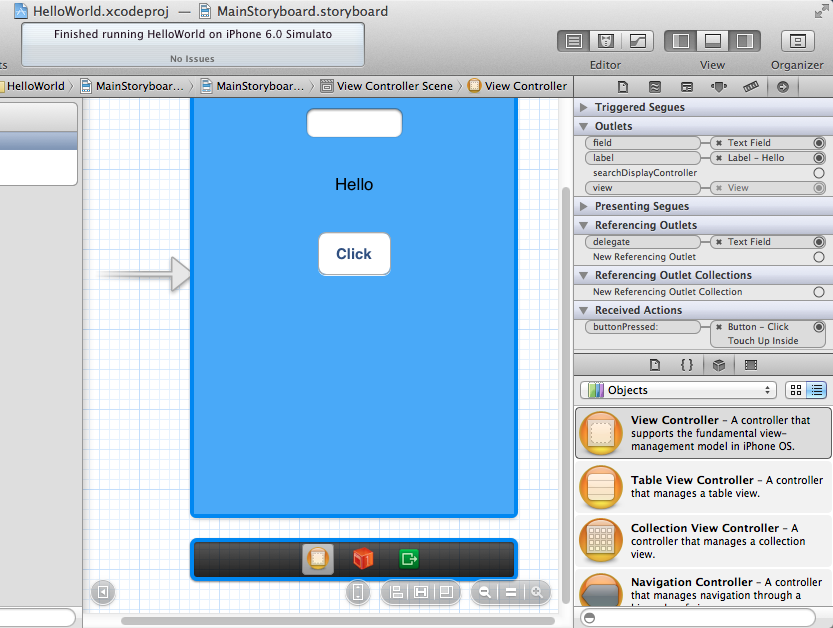 Exercise
Download and unzip the HelloWorld app you submitted early in the semester
Rename the property you associated with the label
Rebuild and execute the project and fix issues accordingly
Open connections inspector to manage connections
Summary
Objective-C basics:  variables, computation, and simple statements
Xcode and Interface Builder:  connections